Mississippi Health Ambassadors
Thomas Dobbs, MD, MPH 
12/19/2024
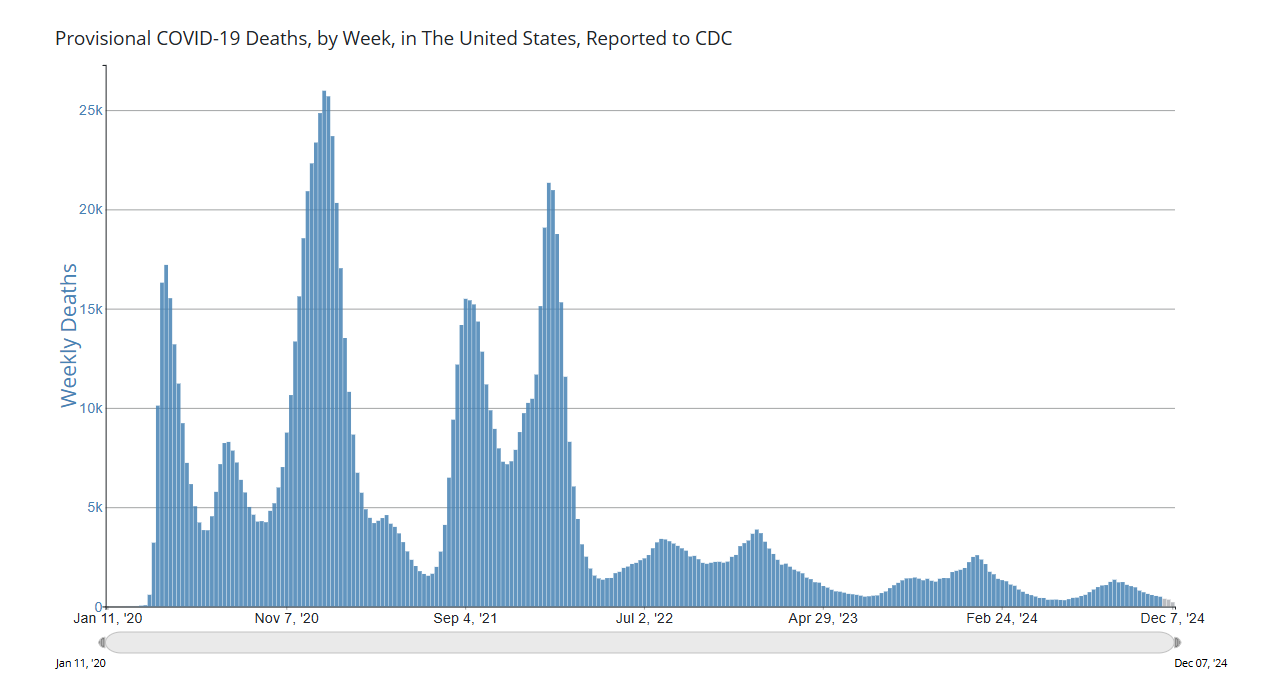 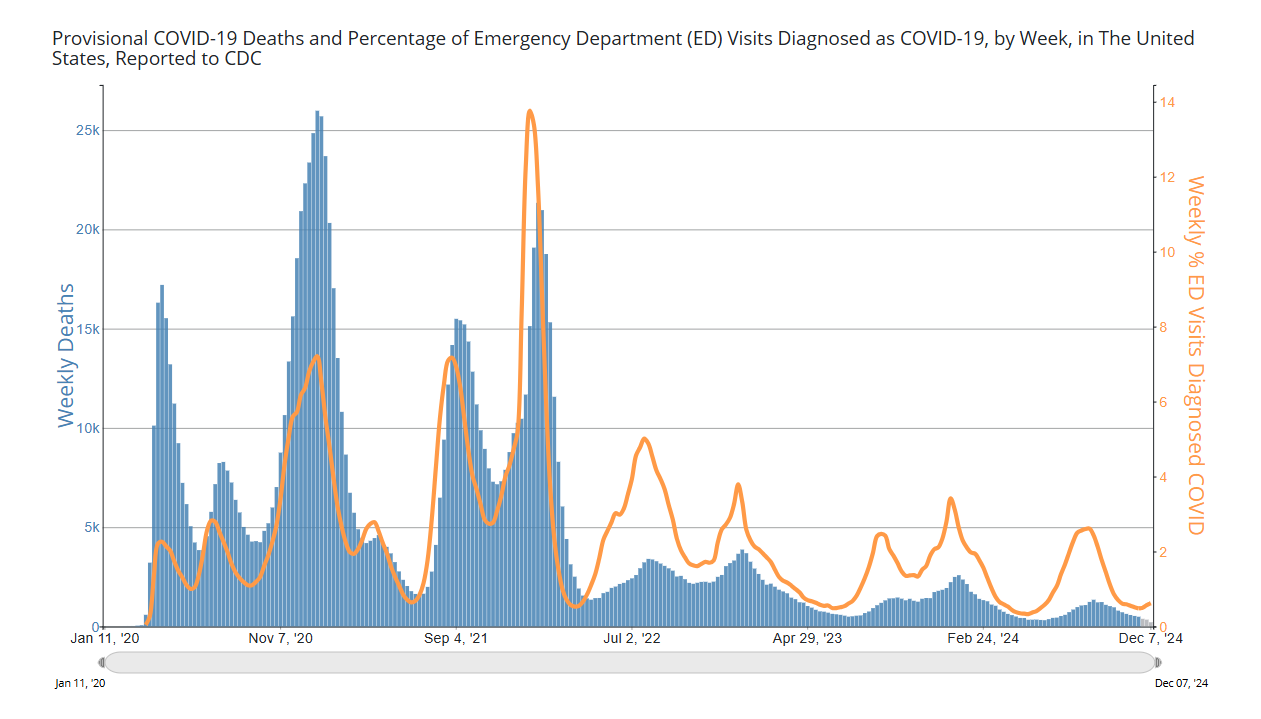 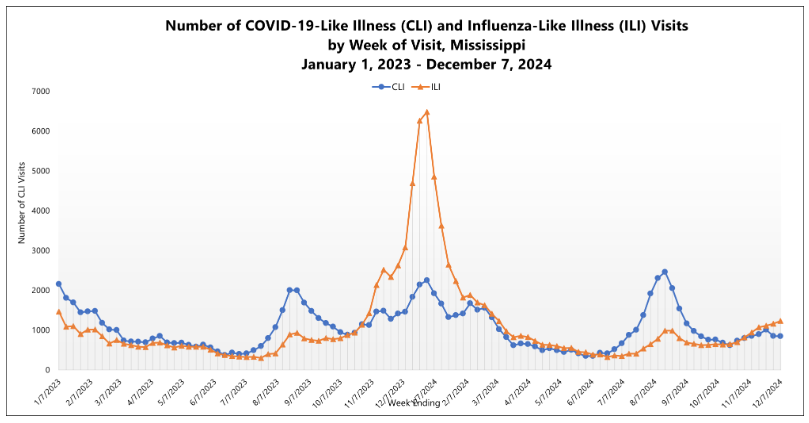 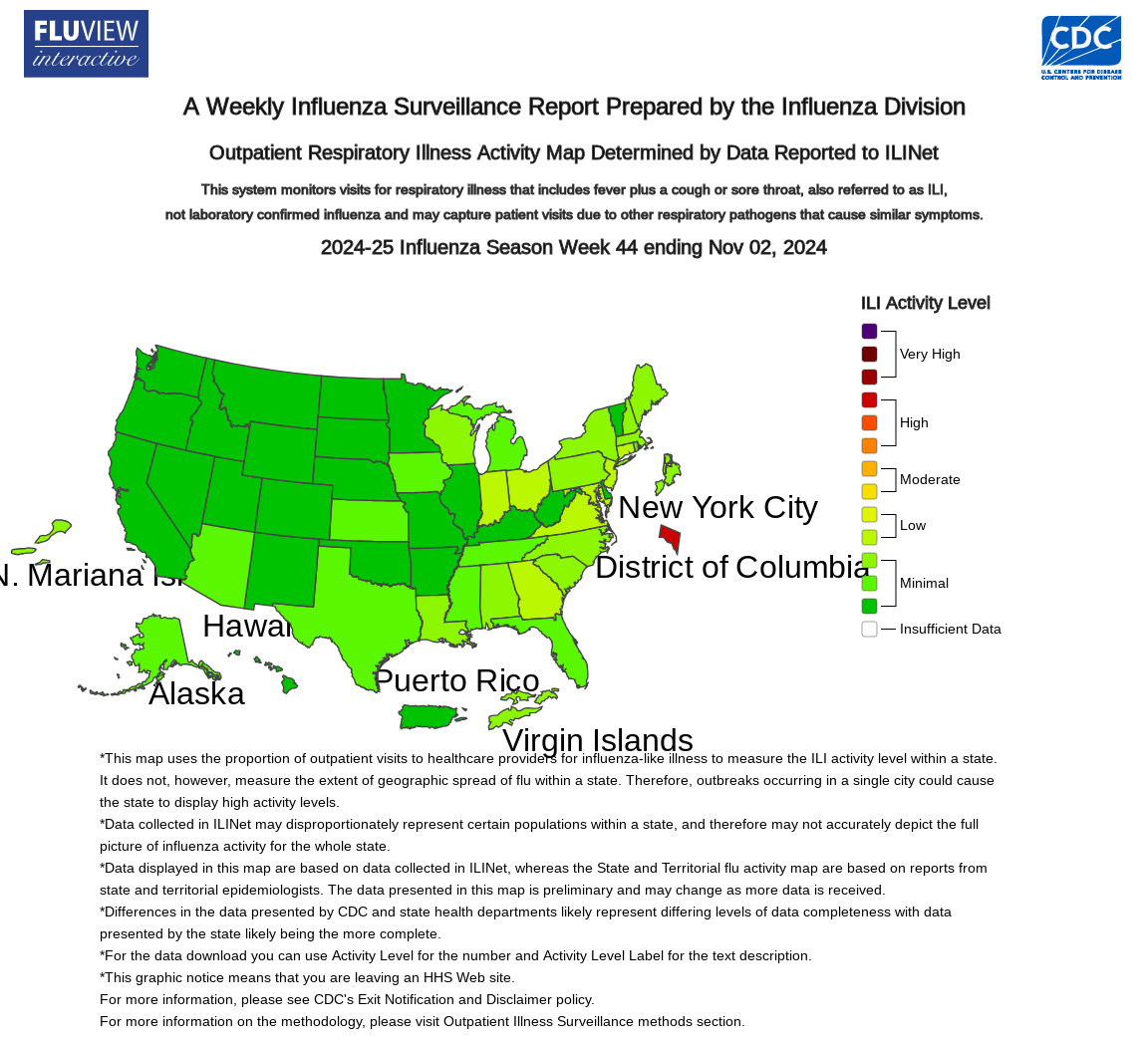 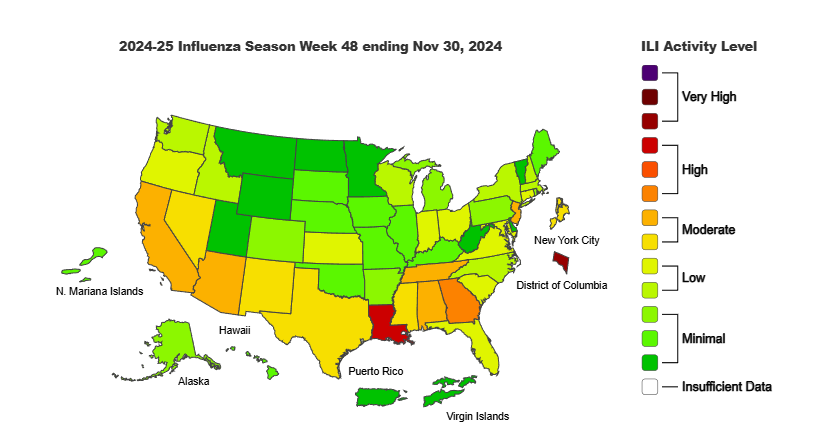 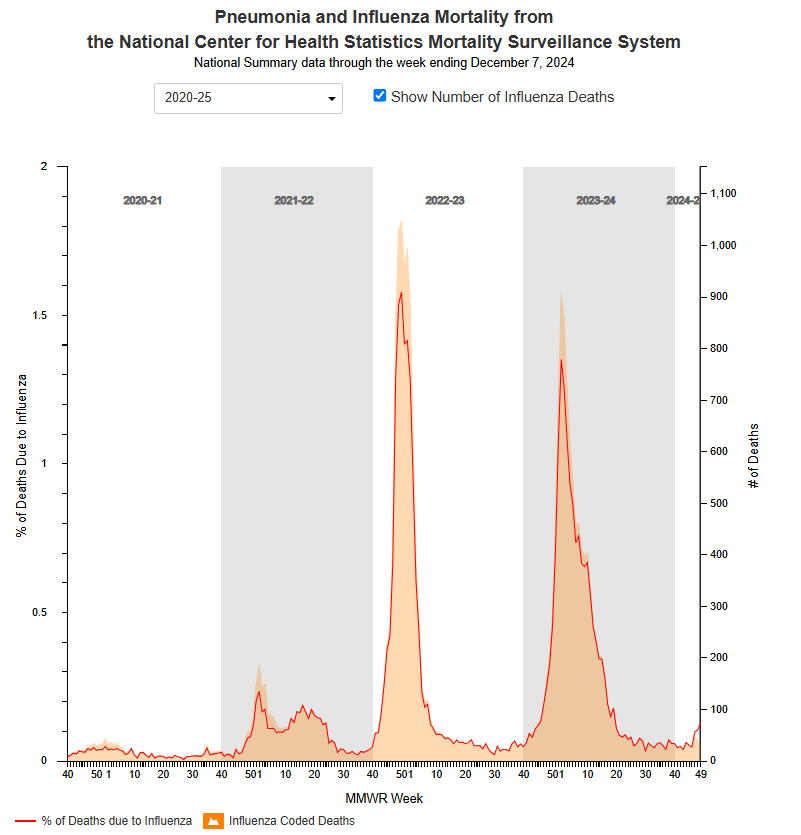 Vaccine Recommendations
COVID Vaccines
Pfizer/Moderna - available for 6 and older
Novavax – 12 and older
Highly recommended for those 65+ or chronic medical issues
Flu Vaccines
Recommended 6 months and older
High dose recommended for 65+ or with certain immunosuppression
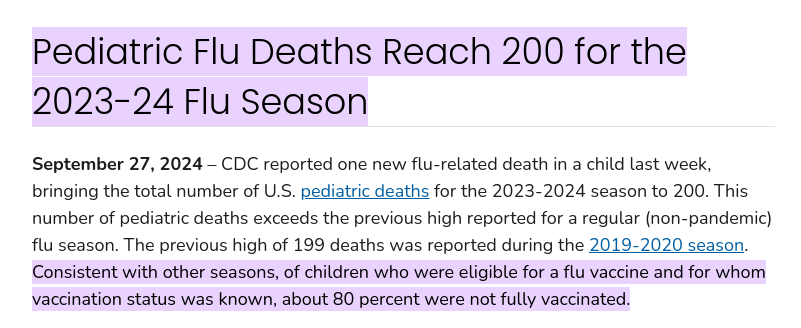 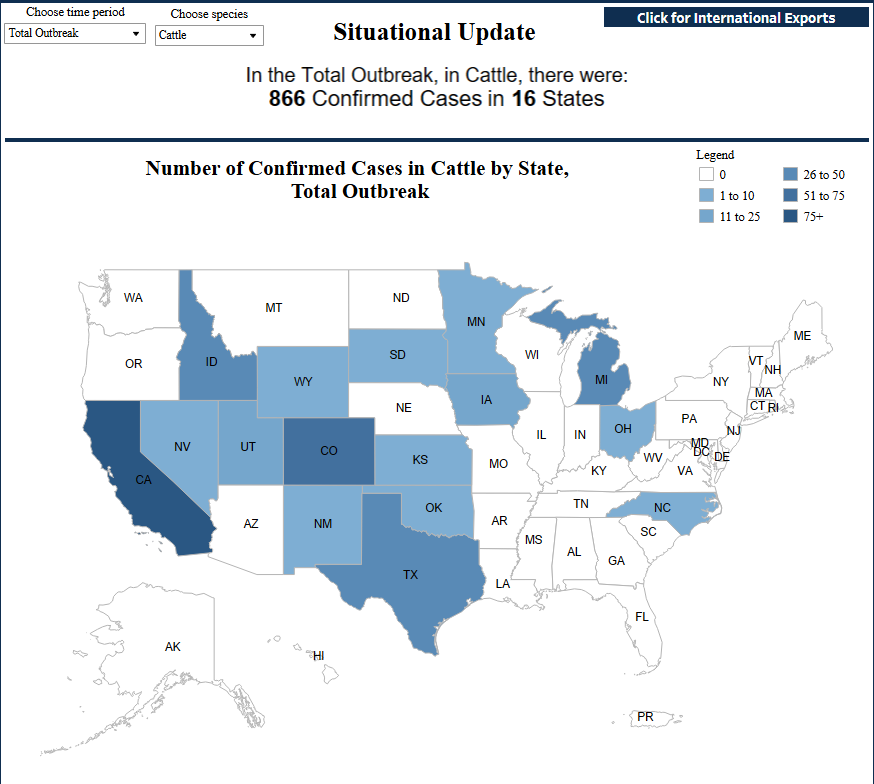